Результативність учнів:
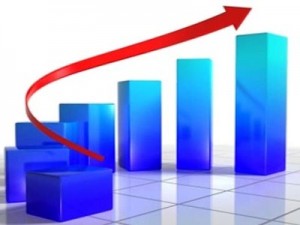 Результати ЗНО з української мови 2017-2018 н/р
Результати ЗНО з української мови у порівнянні з річними досягненнями учнів2017-2018 н/р
Високий  Достатній   Середній   Початковий    Високий    Достатній     Середній
                              ЗНО                                           Річна
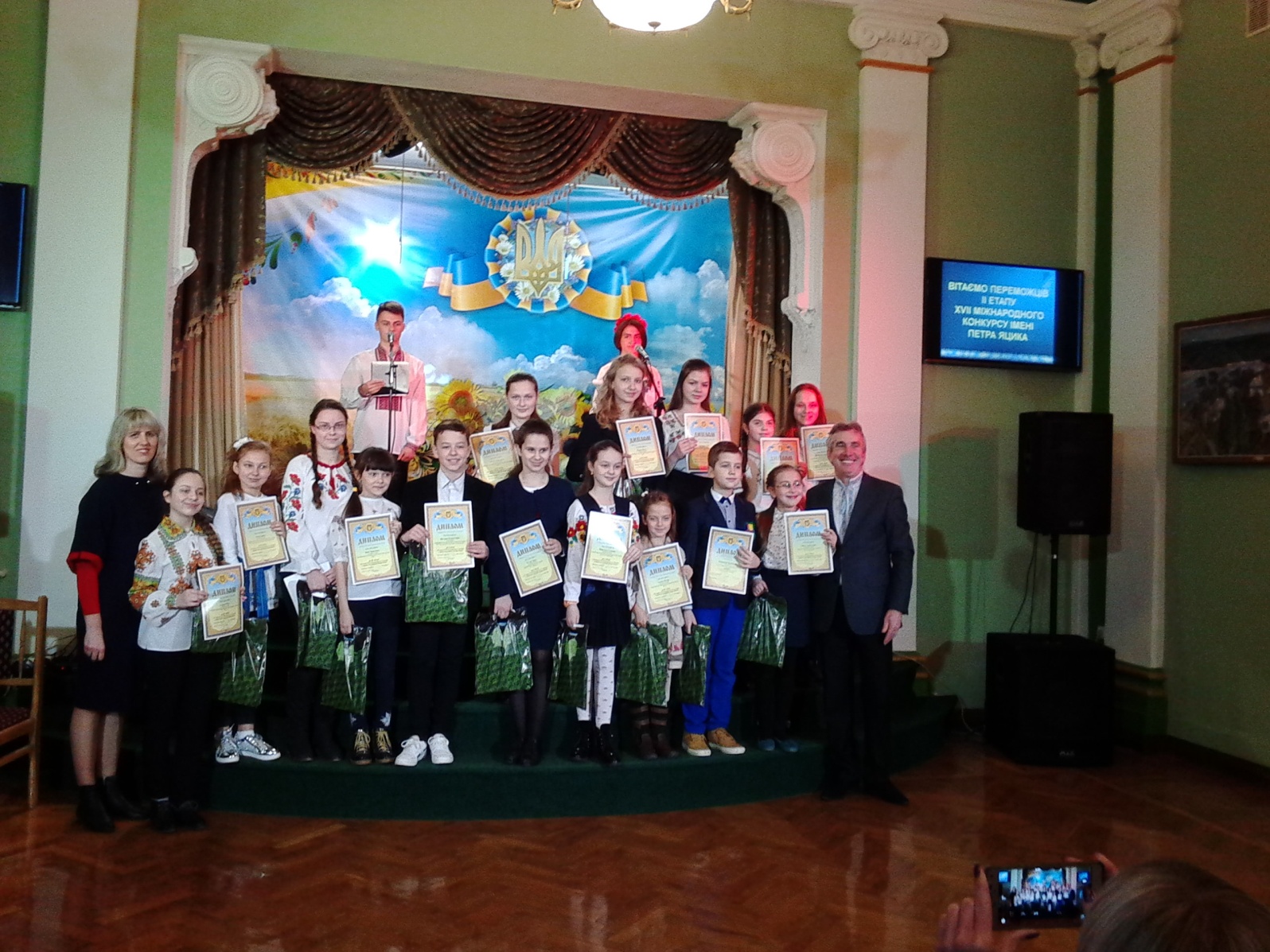 Результативність:Комар Марта- ІІІ місце у ІІ етапі Міжнародного конкурсу з української мови ім. Петра Яцика(2016 рік) ;ІІ місце у ІІ етапі Міжнародного конкурсу з української мови ім. Петра Яцика (2018 рік)
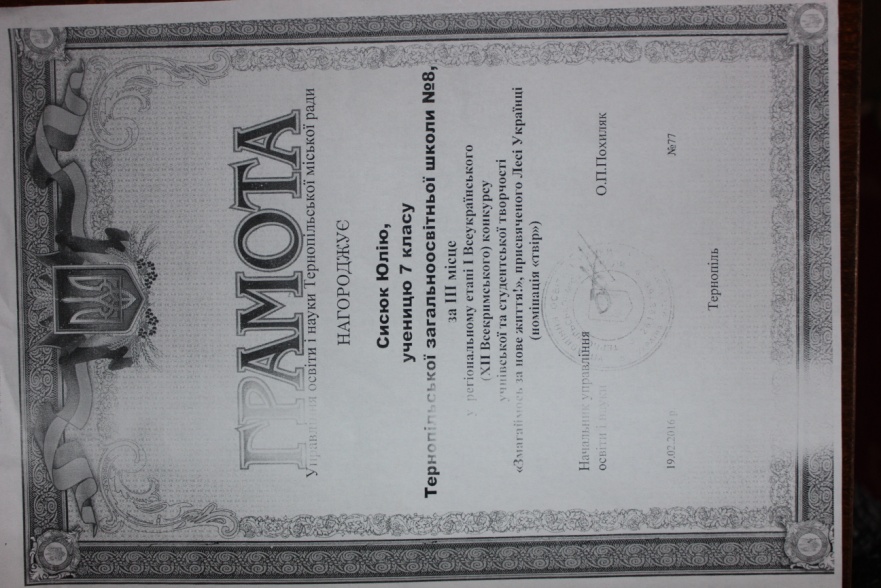 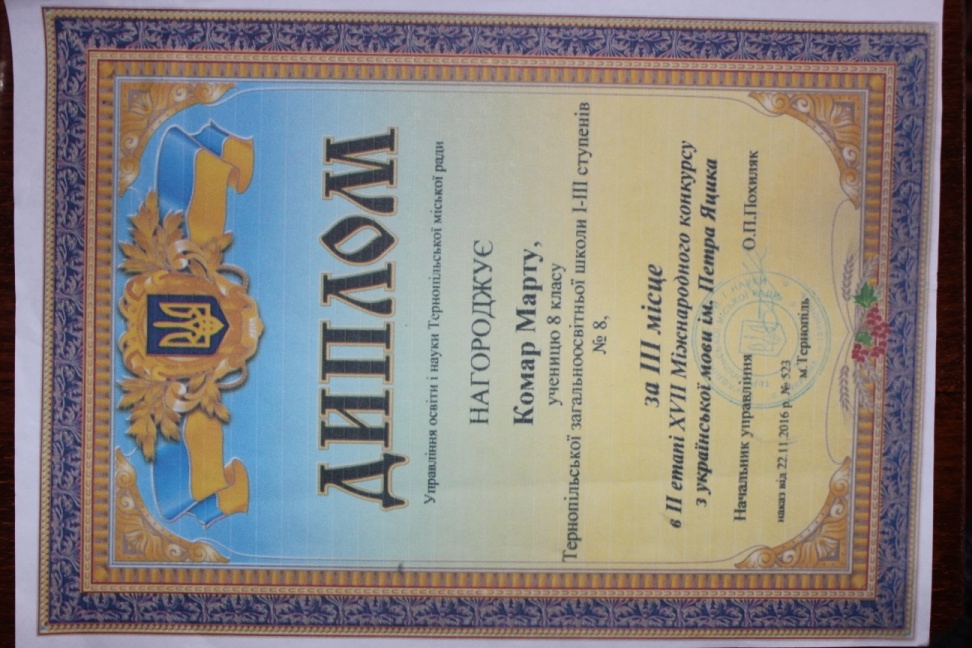 Сисюк Юлія- ІІІ місце 
у регіональному етапі
 І Всеукраїнського конкурсу”Змагаймось за нове життя”, присвяченого Лесі Українці (номінація “твір”) 19.02.2016 рік
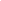 У рамках відзначення 75-ої річниці утворення УПА у Тернополі організували міський конкурс учнівських творів «Зродились ми великої години»
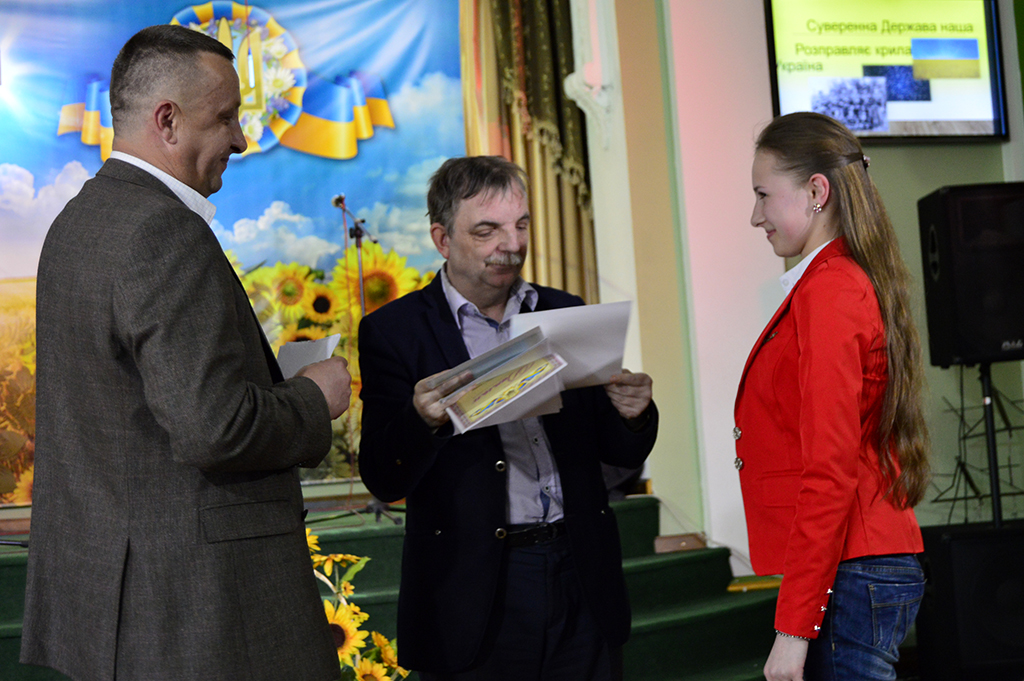 Учениця 11 класу Гнатьо Наталія отримала нагороду (диплом) за ІІІ місце в номінації “твір”.Журналістське есе на тему: “Герой небесного легіону” ( про кіборга Івана Вітишина, випускника нашої школи)